UMMC Occupational Therapy Department Virtual Simulation- Module 2
OT Role with Children
4 hours 


After reviewing this module, please complete the corresponding section
 in the Virtual Observation Reflection packet.
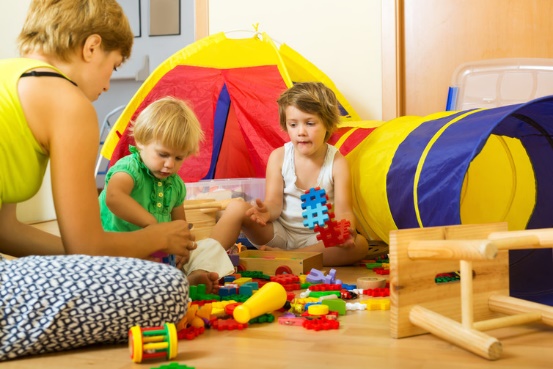 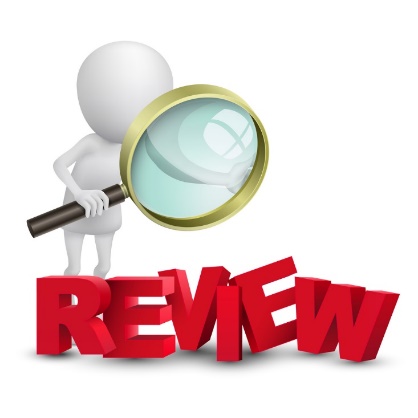 Watch:  Occupational Therapy with Children
Read: Academic Success and Social Participation

Read: Establishing Bedtime Routines

Read: Living with Autism
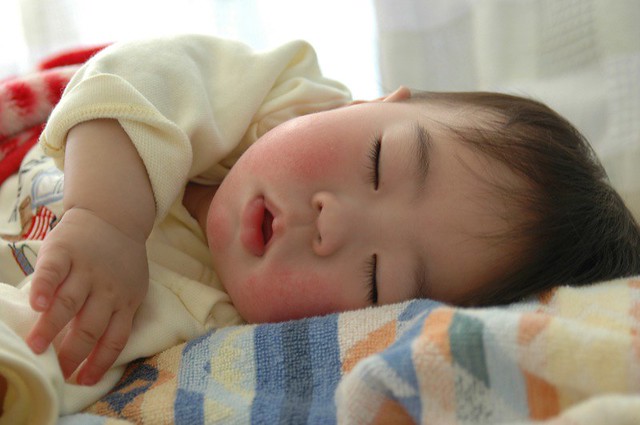 Review Videos
Making Play Important


Al Roker: Thankful for his son’s future.
Assignment
Watch:  Disabling Segregation: https://www.youtube.com/watch?v=izkN5vLbnw8
I. Answer the following questions:
   1.What is a mitochondrial disorder?
   2.What were concerns of family for Samuel?
   3.How do parents cope with disabilities in children?
   4.What was Samuel’s vision?
   5.What were some of the adaptive devices he used?
   6.What are benefits of inclusion?
   7.How do you think OT’s can help?
II. Comment on the videos you watched during this module. What did you learn about play, and the role of OT with children?
References
American Occupational Therapy Association(n.d.) School tips for parents: Academic success & social participation[Fact Sheet]. https://www.aota.org/~/media/Corporate/Files/AboutOT/consumers/Youth/Schools/School%20Tips%20for%20Parents
American Occupational Therapy Association (2012) Living with autism spectrum disorder: The high school years. https://www.aota.org/~/media/Corporate/Files/AboutOT/consumers/Youth/Autism/ASD-High-School 
American Occupational Therapy Association (2013). Establishing bedtime routines for children. https://www.aota.org/~/media/Corporate/Files/AboutOT/consumers/Youth/BedroomRoutineTipSheet 
American Occupational Therapy Association (2017). Thankful for his son’s future, Al Roker thanks occupational therapy [Video]. http://www.otcentennial.org/video/thankful-for-his-sons-future-al-roker-thanks-occupational-therapy
American Occupational Therapy Association (2020). Make play an important part of your family’s day[Video]. https://www.aota.org/About-Occupational-Therapy/Patients-Clients/ChildrenAndYouth/video-play-important-part-of-your-d ay.aspx
TED. (2014, April 22). Daniel Habib: Disabling segregation [Video]. YouTube. https://www.youtube.com/watch?v=izkN5vLbnw8   
The OT Practice (2016, February 9). Children’s occupational therapy: The OT practice. YouTube. https://www.youtube.com/watch?v=1DksYb6NBAw